MESA Atrial Fibrillation Study
Atrial fibrillation burden, vascular disease of the brain and cardiac MRI in MESA


Project Update
3/27/19
Study components
Exam 5	Exam 6	12-21 mos after Ex 6	follow-up
Cardiac MRI
NT-proBNP
ECG monitoring
Cognitive function Qs
Physical function Q
Blood draw
Brain MRI
Physical function Q
Head injury Q
CV events ascertainment
AFib study participation
Brain MRI Completion
Scans received at U Penn Reading Center, updated 3/23/19
Brain MRIs
Original completion date: March 31, 2019
Extended completion date: May 31, 2019


Additional time needed for completion?
Manuscripts
Funding that builds on AFib study data
Supplement: Automated Cerebral Microbleed Quantification with Deep Learning
Cerebral Microbleeds (CMBs)
Microhemorrhages caused by small vessel disease, associated with cerebral amyloid angiopathy, hypertensive vasculopathy, AD
Small (< 5 mm), rounded/ovoid in shape
Difficult to detect, time consuming. Can be confused with mimics (calcifications, enlarged perivascular spaces) 
Goal: automate detection and understand contribution to accelerated aging and Alzheimer’s disease-like patterns
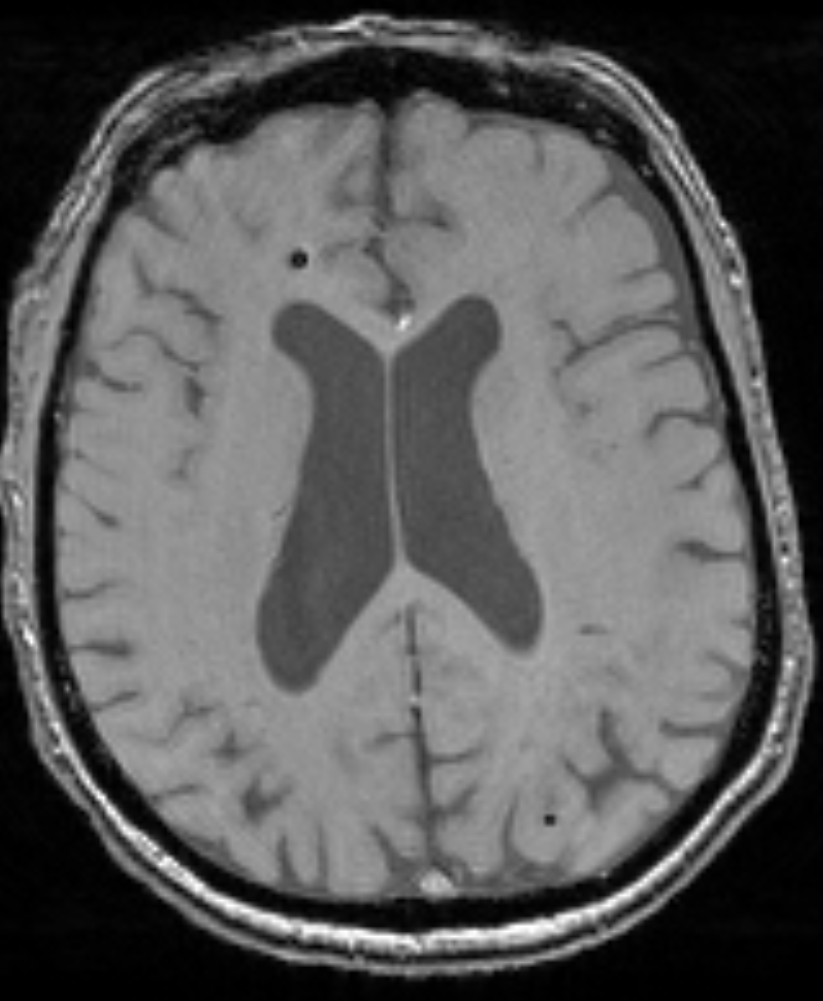 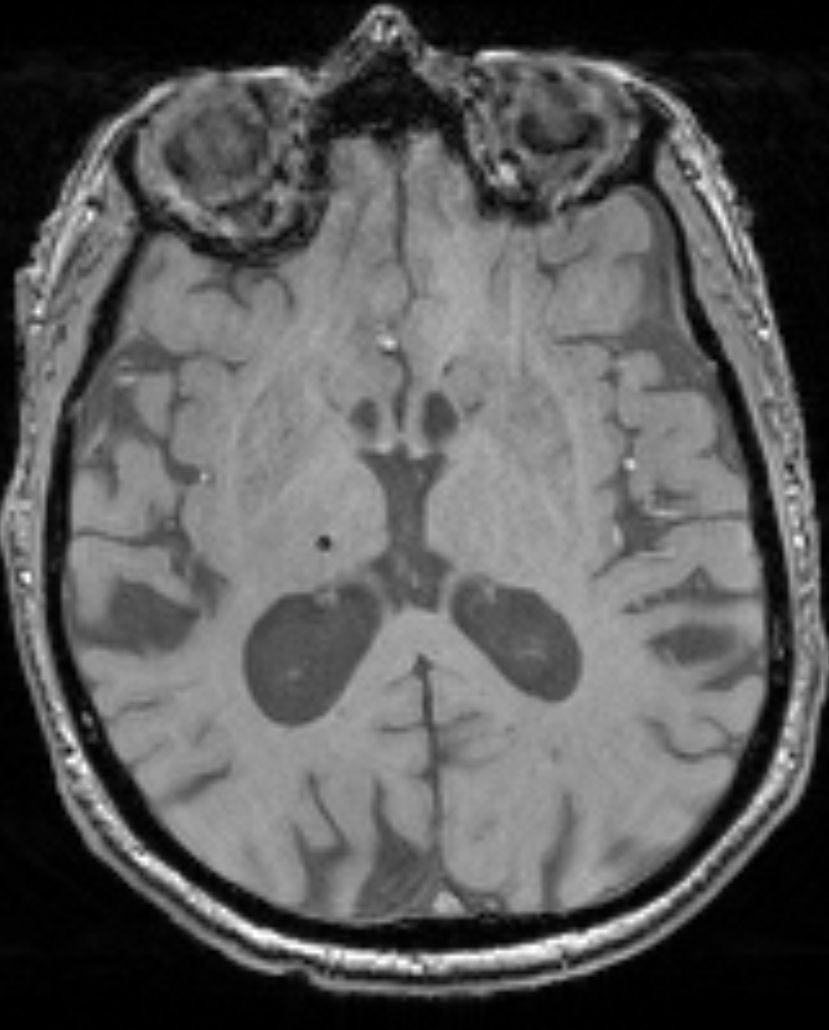 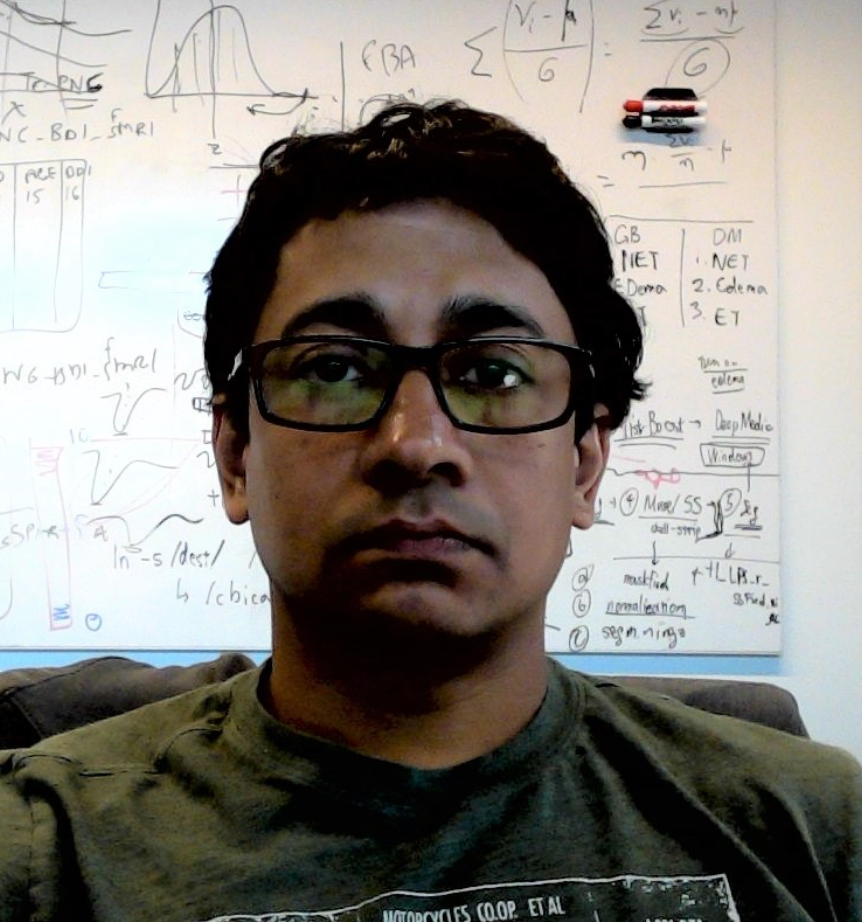 Data
Manually segmented gold standard by two neuroradiologists
MR scans (SWI and T2) of 34 MESA subjects used for training
Method will be applied on the full MESA cohort
Tanweer Rashid, PhD
Postdoc
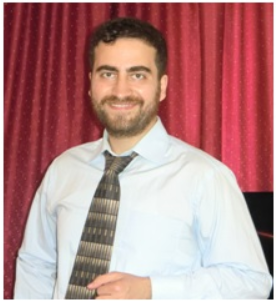 Mohamad Habes, PhD
Instructor of Radiology
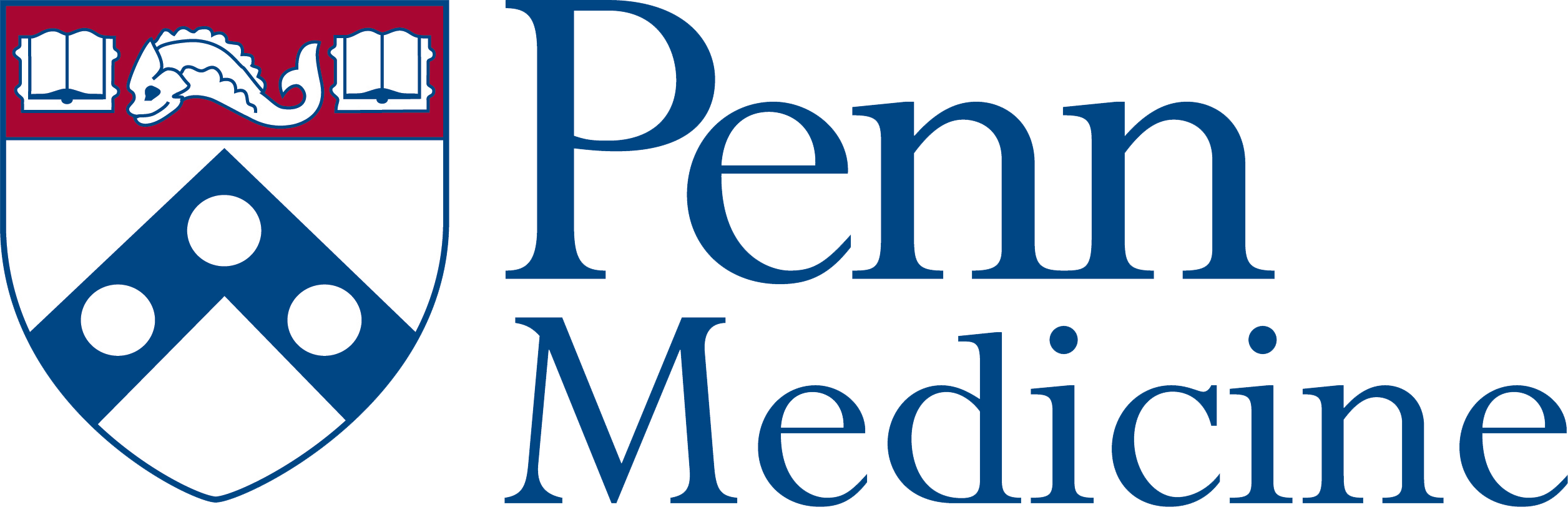 Automated Cerebral Microbleed Quantification with Deep Learning
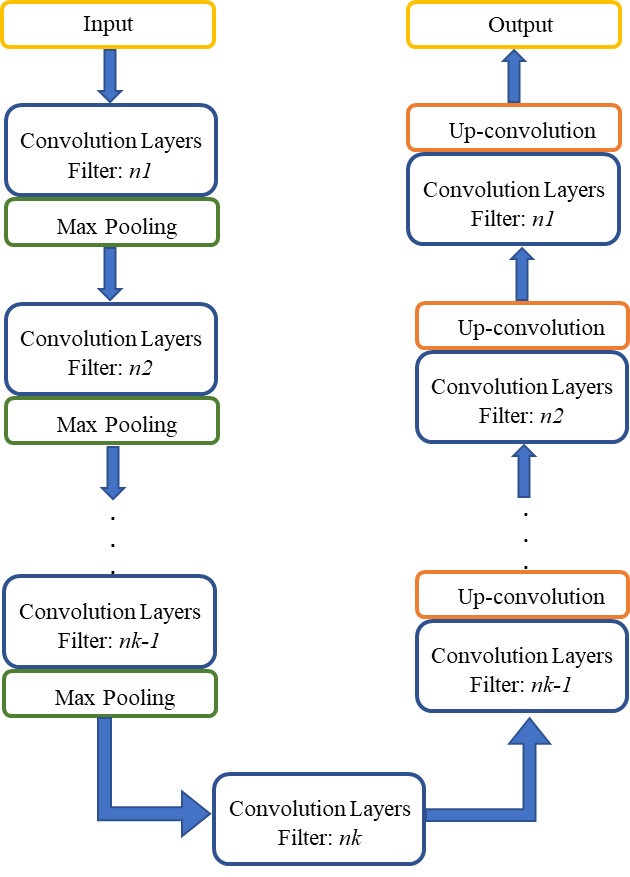 Method
Deep learning is a type of supervised machine learning containing a large number of feature-extracting layers
Model is based upon networks named (U-Net)
Results
Initial results very encouraging
Validation work ongoing
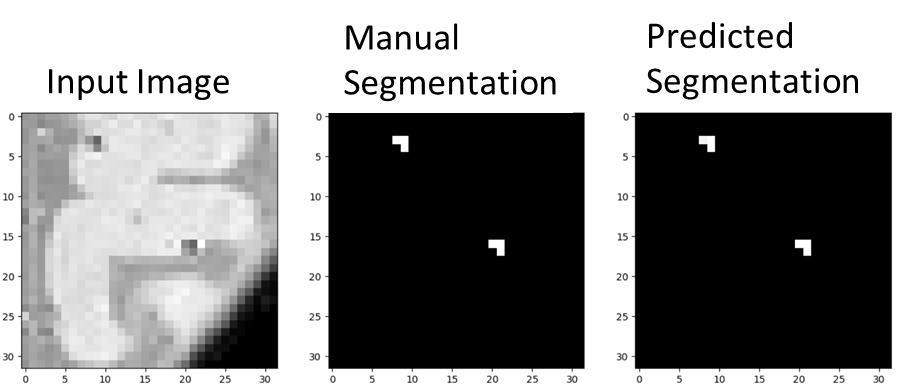 Future work
Utilize multi-modal data (T2, QSM) to eliminate false positives due to CMB mimics
Rashid, et al. (in preparation)
[Speaker Notes: QSM = quantitative susceptibility mapping]
MESA Brain MRI protocol
Brain MRI Variables
Total Brain Volume (TBV) and ROI volumes: calculated from T1, T2
White Matter Lesion (WML): Volume of lesions in each (ROI); calculated from T1, T2, FLAIR
Fractional Anisotropy (FA) and Mean Diffusivity (MD):  Measures of white matter integrity, calculated from DTI
Cerebral Microbleeds (CMB): Calculated from SWI
Cerebral Blood Flow (CBF): Mean CBF value; calculated from ASL
Vascular reactivity (VR); calculated from breathhold fMRI
Functional Connectivity (FC):  calculated from resting state fMRI
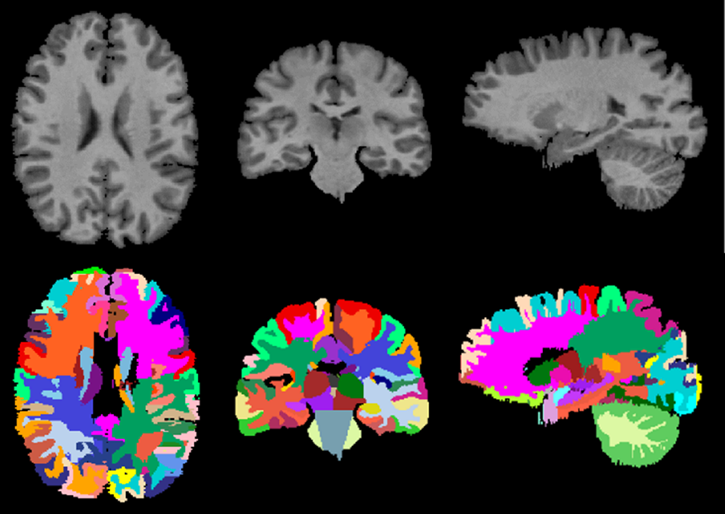 ROI hierarchy:
Volumes are reported for single ROIs (finest parcellation), as well as for derived ROIs, i.e. larger anatomic regions obtained by combining single ROIs.
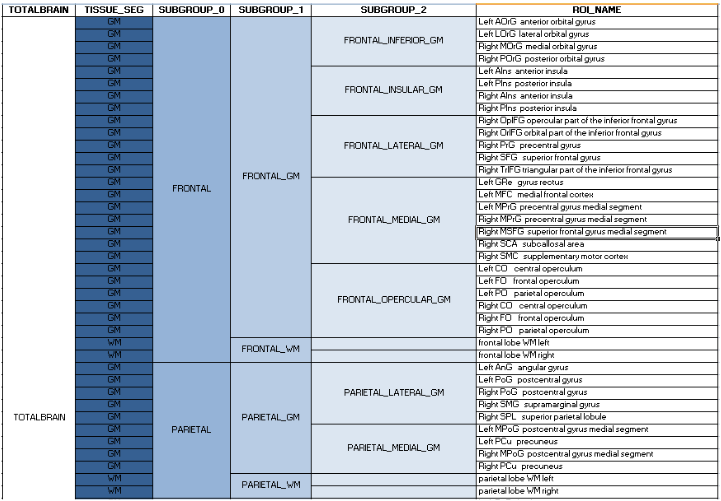 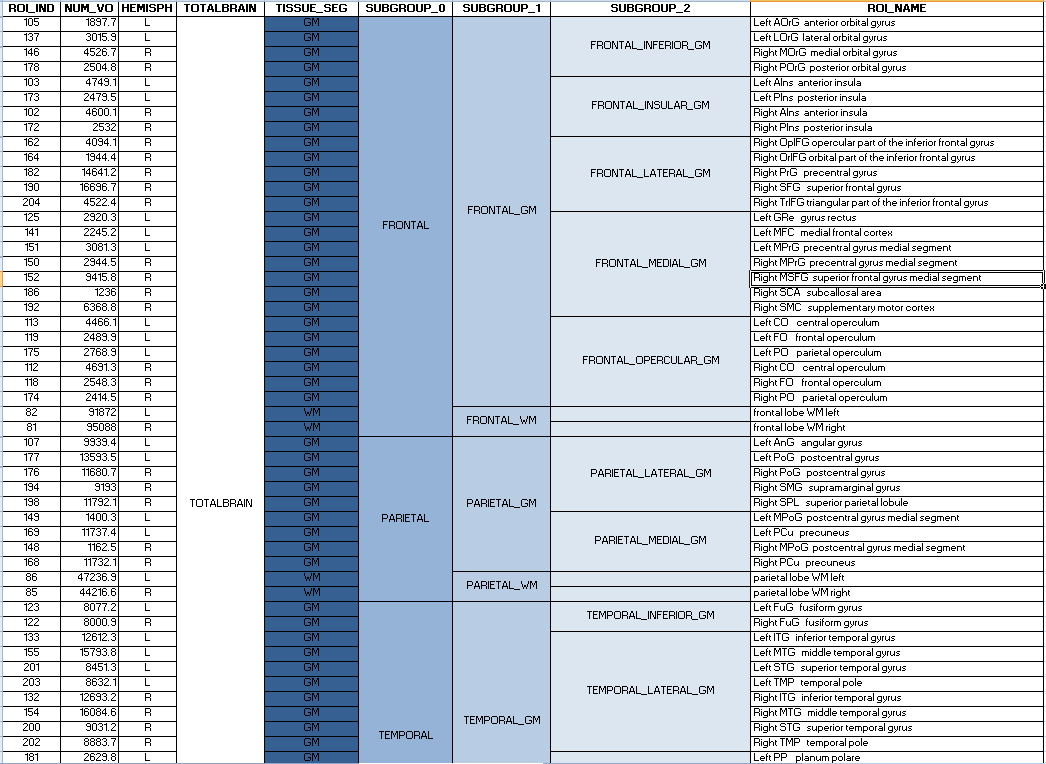 13